CMS 165 Lecture 12
Robust Deep Learning
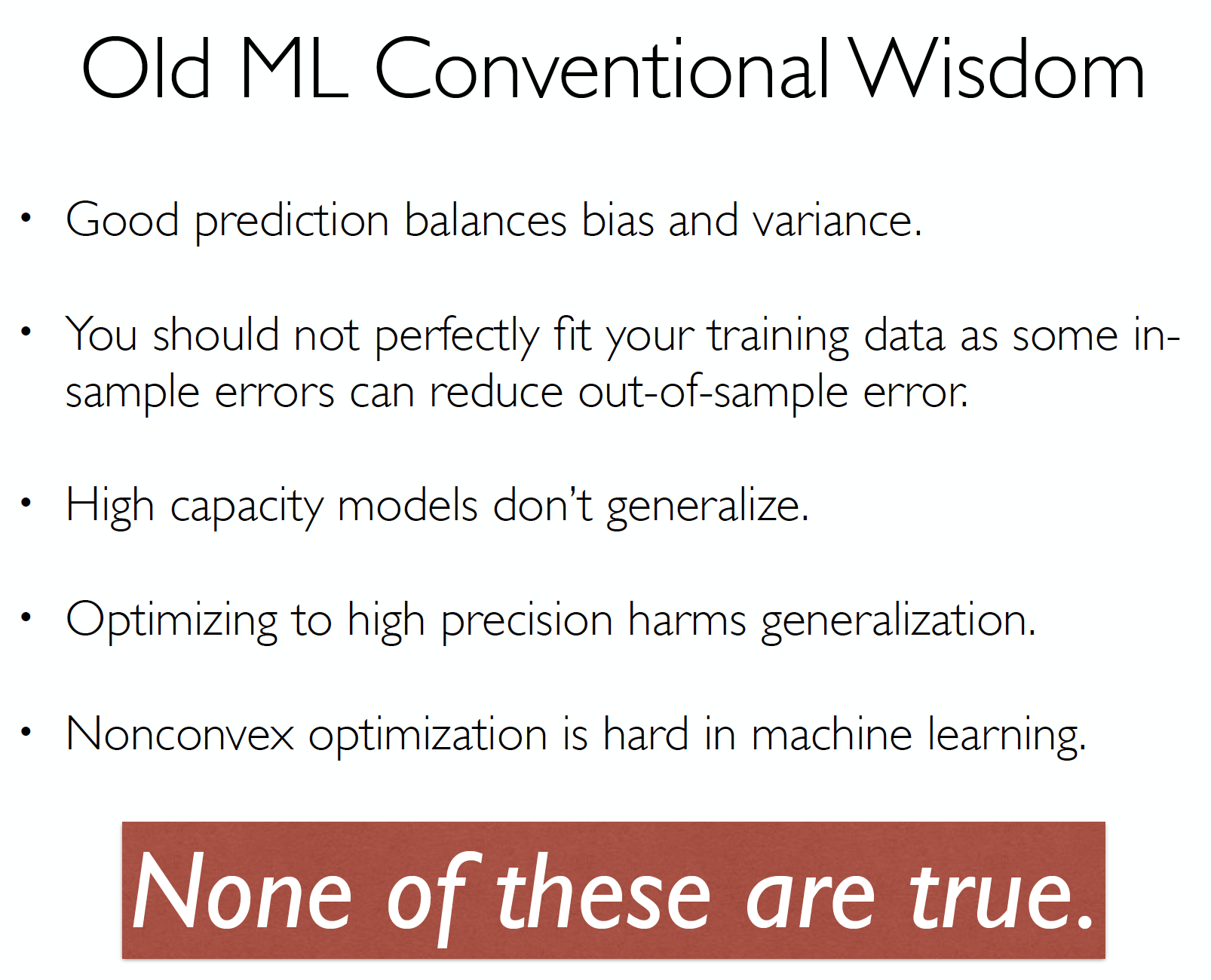 2
Slides from Ben Recht
Modern Neural Networks
From Belkin etal, “Reconciling modern machine learning and the bias-variance trade-off”
3
What about optimization?
Gradient descent (no stochasticity)
Fully connected networks, ConvNets and Resnets
Width of each layer exponentially large in number of layers for fully connected but polynomial for  ConvNets and Resnets (but requires overparameterization in each layer)
Learning rate exponentially small in number of layers for fully connected but polynomial for  ConvNets and Resnets
4
Is this a good summary?
5
Slides from Ben Recht
Huge compute requirements
6
Slides from Ben Recht
Huge compute requirements
7
Slides from Ben Recht
Robust Deep Learning
8
Slides from Alex Madry and Zico Kolter, NeurIPS tutorial
9
Slides from Alex Madry and Zico Kolter, NeurIPS tutorial
10
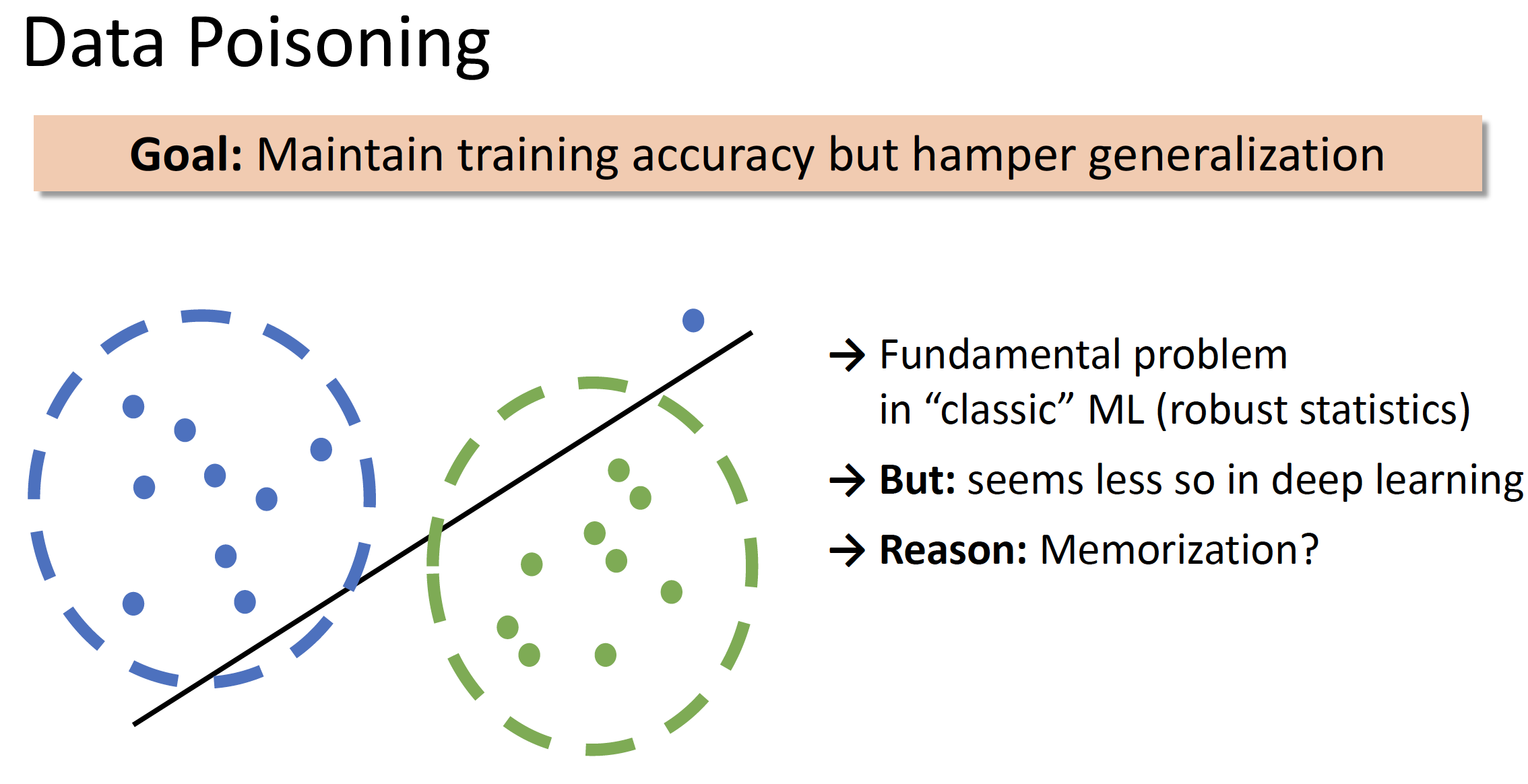 Slides from Alex Madry and Zico Kolter, NeurIPS tutorial
11
Aside: recall Robustness issue of  PCA
12
13
"Non-convex Robust PCA” P. Netrapalli, U. N. Niranjan, S. Sanghavi, A. Anandkumar, P. Jain.  NIPS 2014
14
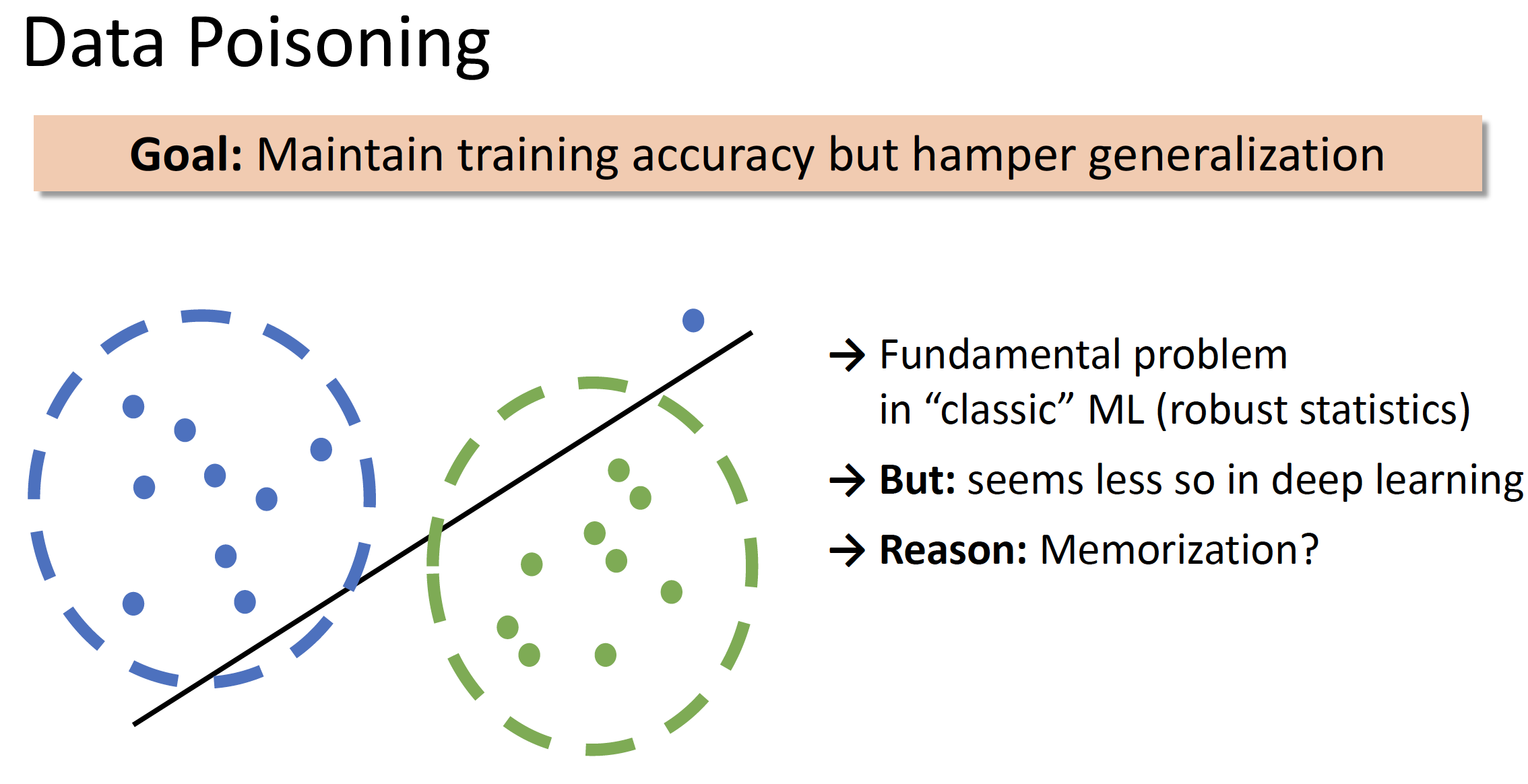 Slides from Alex Madry and Zico Kolter, NeurIPS tutorial
15
Slides from Alex Madry and Zico Kolter, NeurIPS tutorial
16
Slides from Alex Madry and Zico Kolter, NeurIPS tutorial
17
Black-box attacks
Slides from Alex Madry and Zico Kolter, NeurIPS tutorial
18
Slides from Alex Madry and Zico Kolter, NeurIPS tutorial
19
Slides from Zico Kolter
20
Slides from Zico Kolter
21
Slides from Zico Kolter
22
Slides from Zico Kolter
23
Slides from Zico Kolter
24
Slides from Zico Kolter
25
Slides from Zico Kolter
26
Back to inner maximization
Slides from Zico Kolter
27
Slides from Zico Kolter
28
Slides from Zico Kolter
29
Slides from Zico Kolter
30
Slides from Zico Kolter
31
Slides from Zico Kolter
32
Slides from Zico Kolter
33
Slides from Zico Kolter
34
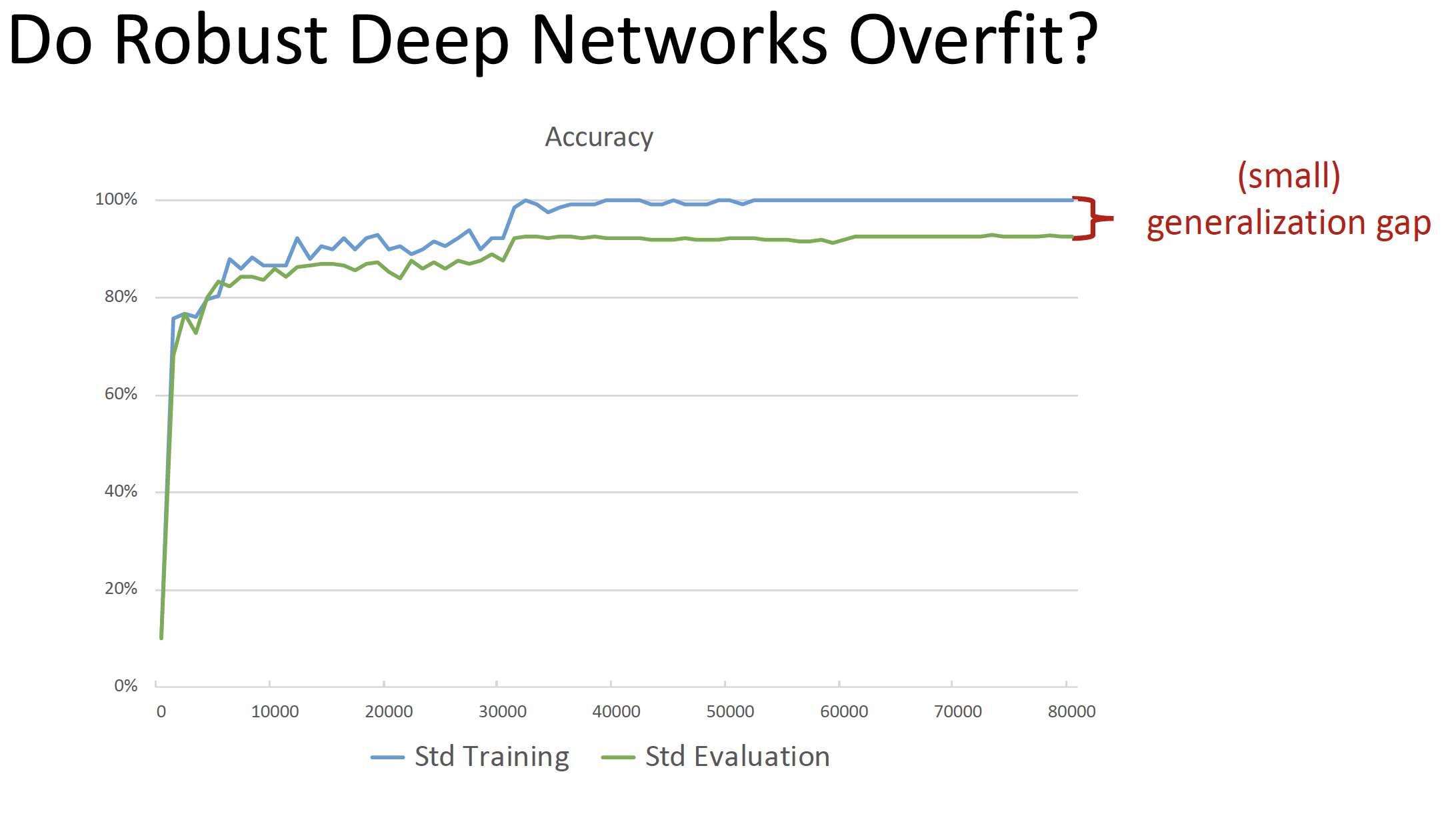 Slides from Alex Madry and Zico Kolter, NeurIPS tutorial
35
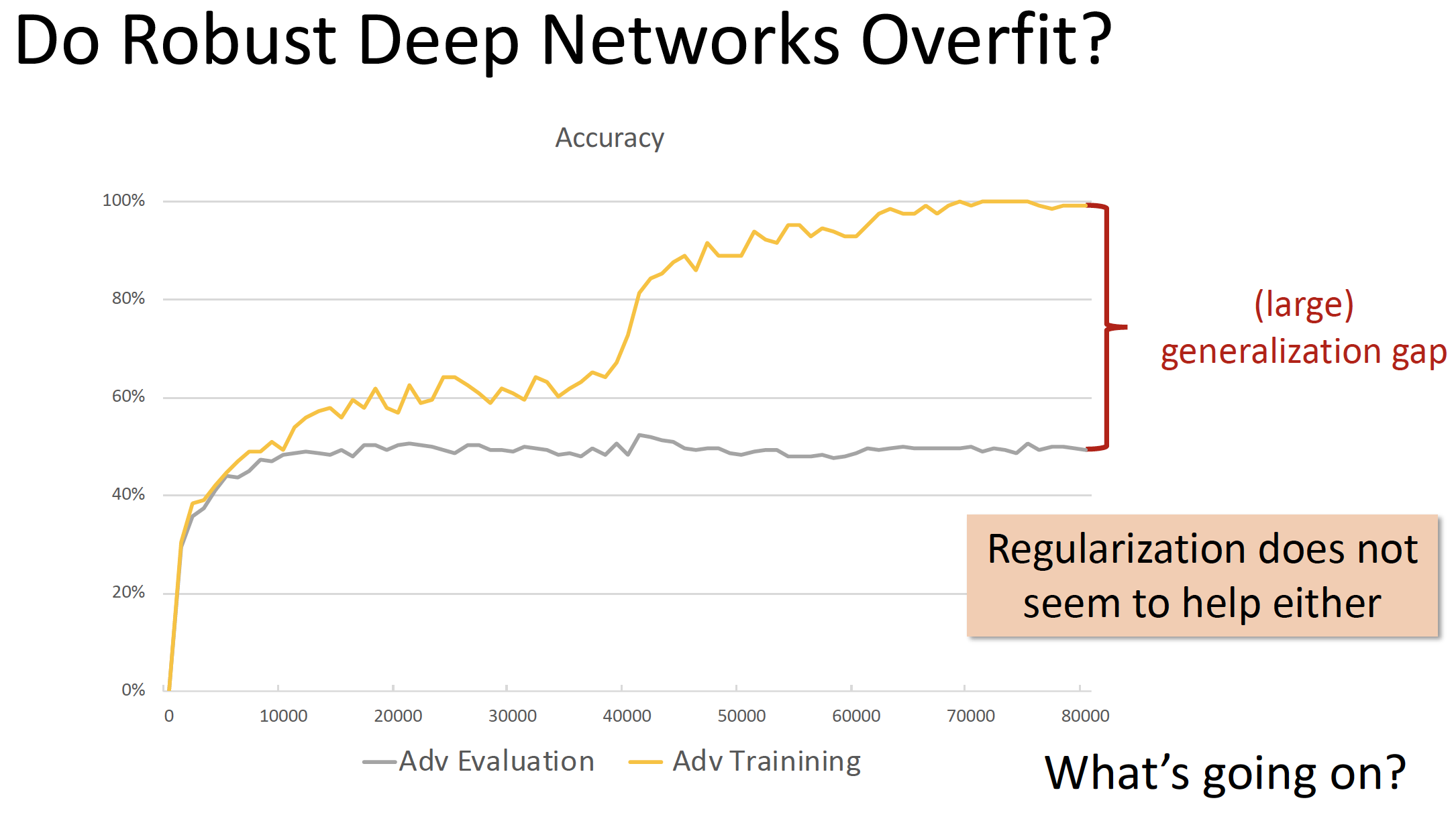 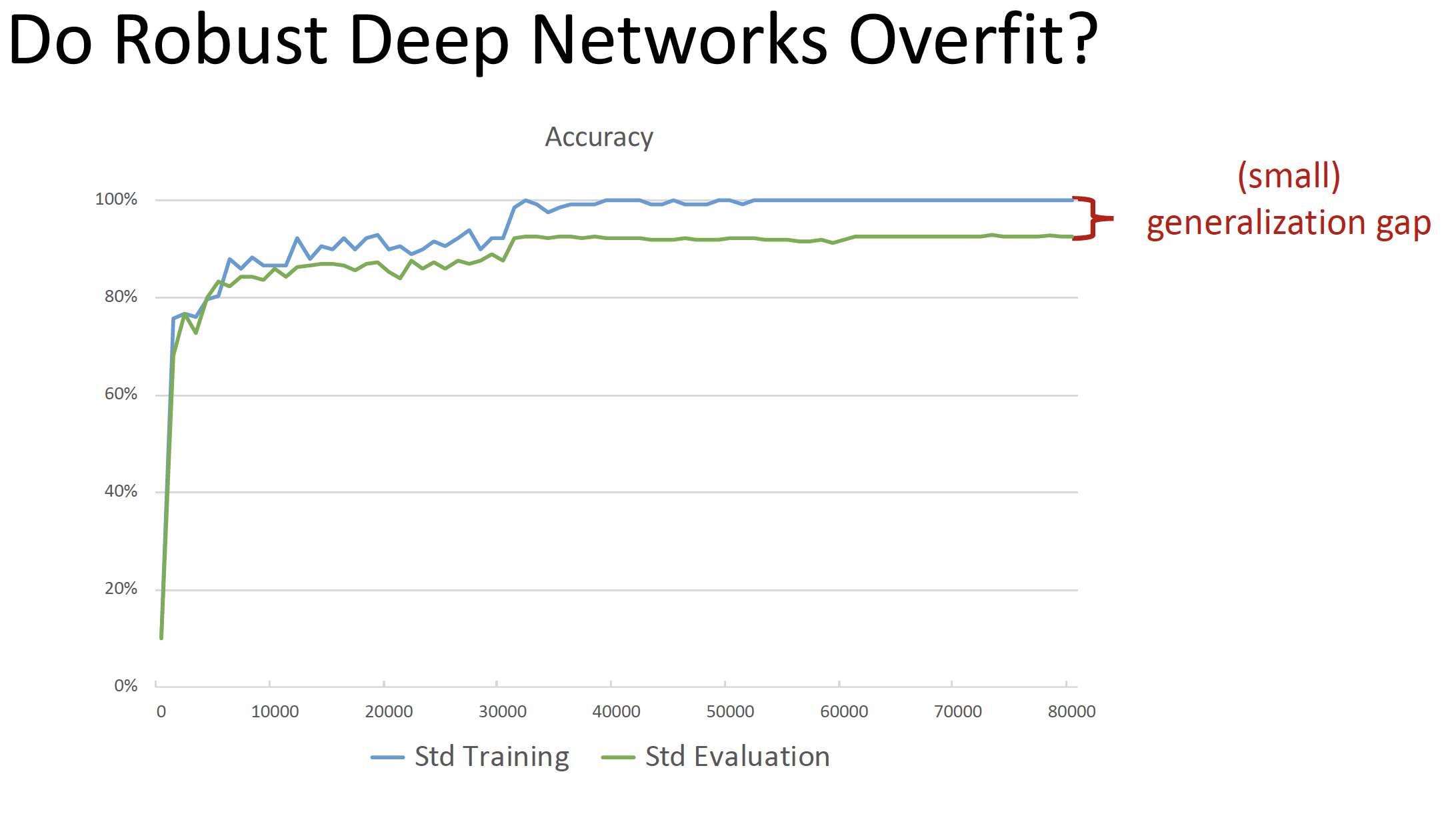 Slides from Alex Madry and Zico Kolter, NeurIPS tutorial
36
Slides from Alex Madry and Zico Kolter, NeurIPS tutorial
37
Slides from Alex Madry and Zico Kolter, NeurIPS tutorial
38
Slides from Alex Madry and Zico Kolter, NeurIPS tutorial
39
Slides from Alex Madry and Zico Kolter, NeurIPS tutorial
40
Slides from Alex Madry and Zico Kolter, NeurIPS tutorial
41
Slides from Alex Madry and Zico Kolter, NeurIPS tutorial
42
Slides from Zico Kolter
43
Slides from Zico Kolter
44
Slides from Zico Kolter
45
Slides from Zico Kolter
46
Slides from Zico Kolter
47
Slides from Zico Kolter
48
Slides from Zico Kolter
49
Slides from Zico Kolter
50